PROYECTO CIBERASTUR
PRINCIPADO DE ASTURIAS
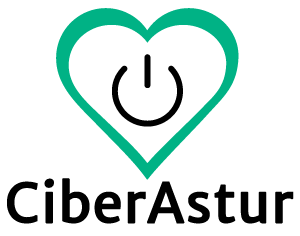 logo
PROYECTO CIBERASTUR
PRINCIPADO DE ASTURIAS
OBJETIVO GENERAL DEL PROYECTO
Analizar la prevalencia del problema del acoso tradicional (bullying) y el acoso escolar a través de las nuevas tecnologías (ciberacoso) en el alumnado de ESO, Bachillerato y TVA del Principado de Asturias
OBJETIVO ESPECÍFICO
Conocer los posibles usos problemáticos de Internet en el alumnado de ESO, Bachillerato y TVA del Principado de Asturias
Conocer la calidad de vida relacionada con la salud en el alumnado de ESO, Bachillerato y TVA del Principado de Asturias
PROYECTO CIBERASTUR
PRINCIPADO DE ASTURIAS
HERRAMIENTAS DE EVALUACIÓN
PROYECTO CIBERASTUR
PRINCIPADO DE ASTURIAS
HERRAMIENTAS DE EVALUACIÓN
https://goo.gl/wYYzDR
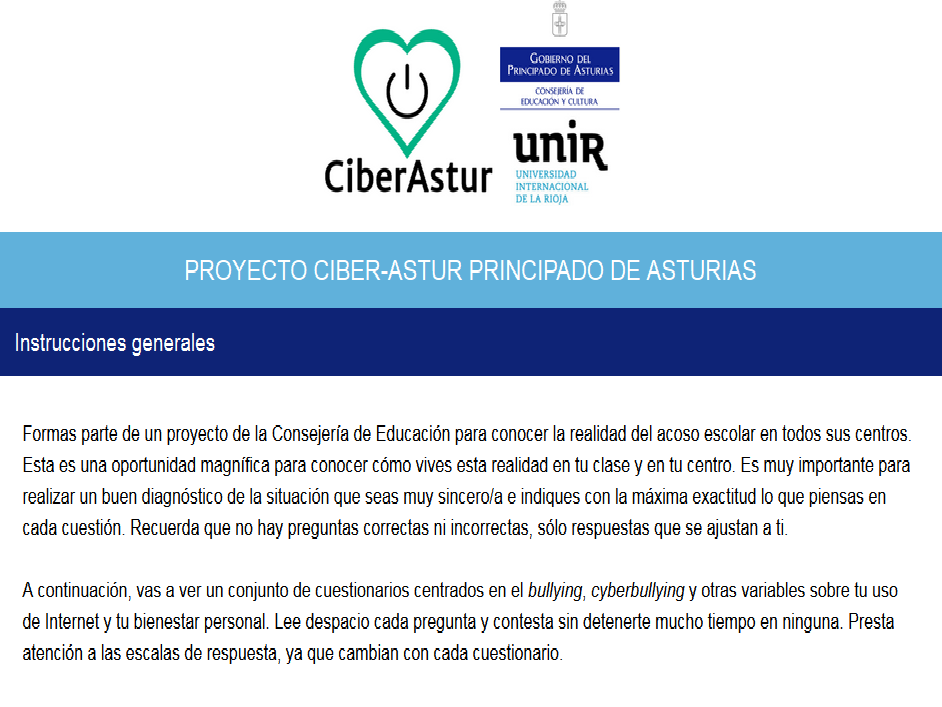 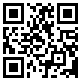 PROYECTO CIBERASTUR
PRINCIPADO DE ASTURIAS
ACCESO AL CUESTIONARIO
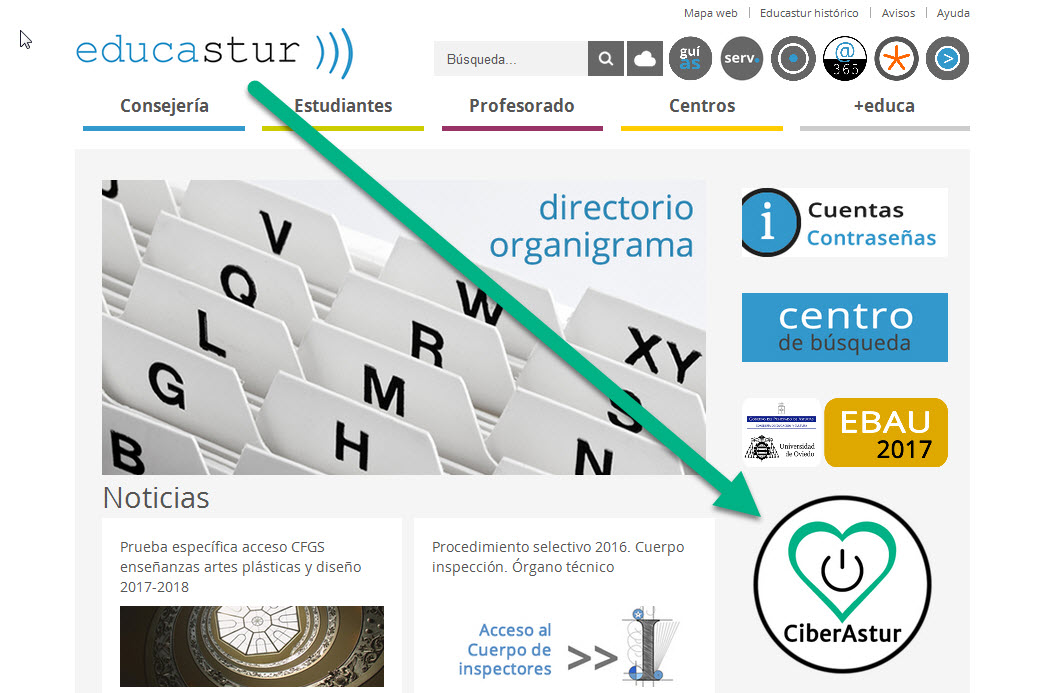 PROYECTO CIBERASTUR
PRINCIPADO DE ASTURIAS
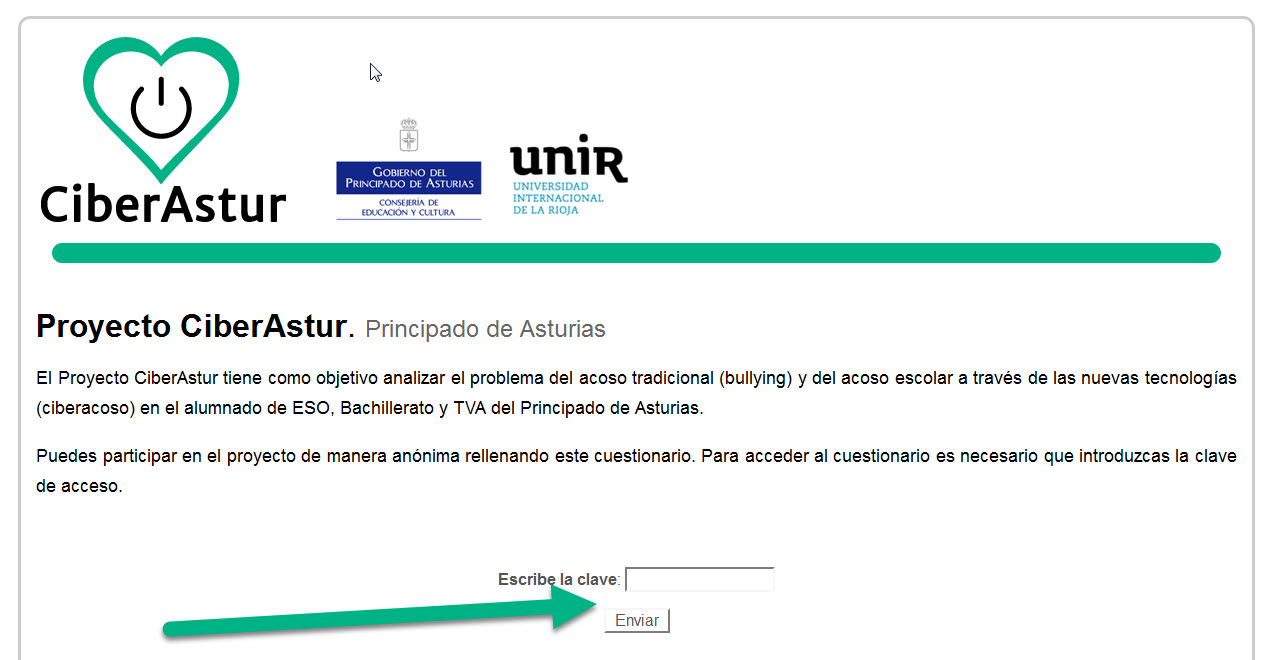 PROYECTO CIBERASTUR
PRINCIPADO DE ASTURIAS
PARTICIPANTES
100% del alumnado en las etapas y centros participantes.

Etapas: ESO, Bachillerato y TVA.

Centros sostenidos con fondos públicos (IES, CP, COL, CPEB, CEE, CRA).
PLAZOS
28/03/2017. Presentación.

Envío de protocolo para centros.

Aplicación: 17 de abril a 5 de mayo
PROYECTO CIBERASTUR
PRINCIPADO DE ASTURIAS
PROTOCOLO PARA CENTROS
Autonomía.

Orientaciones organizativas generales. (Tutorías, tasas de participación, tiempos, NIE, clave de acceso a plataforma…)

Asegurar soporte informático.

Accesibilidad a la participación.

Datos de contacto con personal investigador.

Anexo: carta a familias.
PROYECTO CIBERASTUR
PRINCIPADO DE ASTURIAS
DEVOLUCIÓN DE RESULTADOS
Informe particular de centro
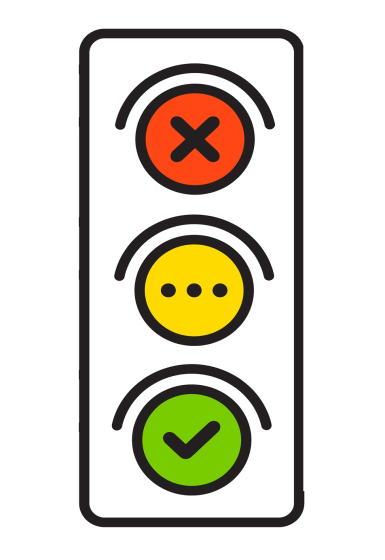 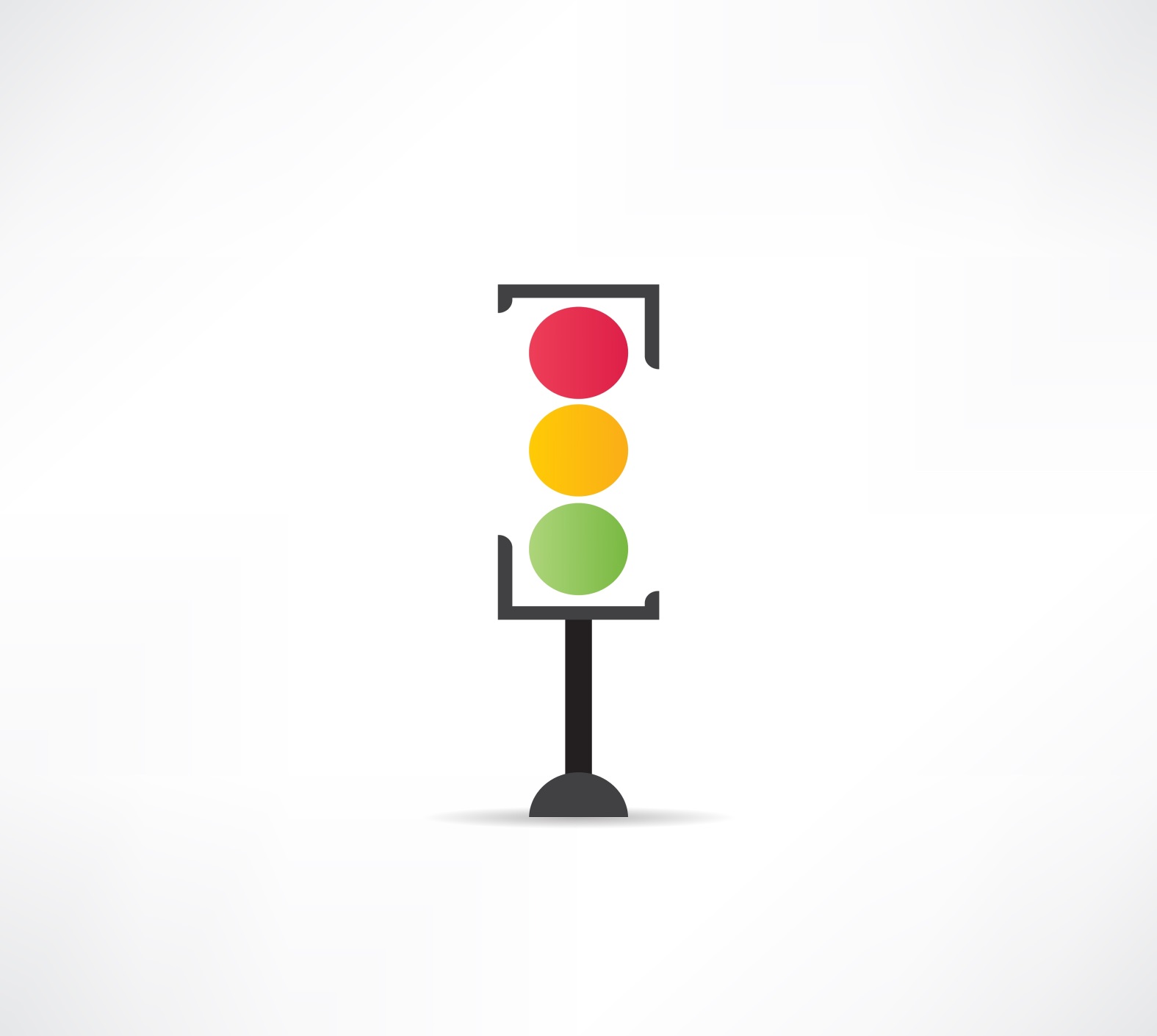 PROYECTO CIBERASTUR
PRINCIPADO DE ASTURIAS
DEVOLUCIÓN DE RESULTADOS
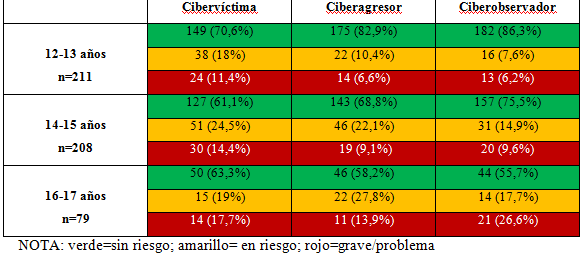 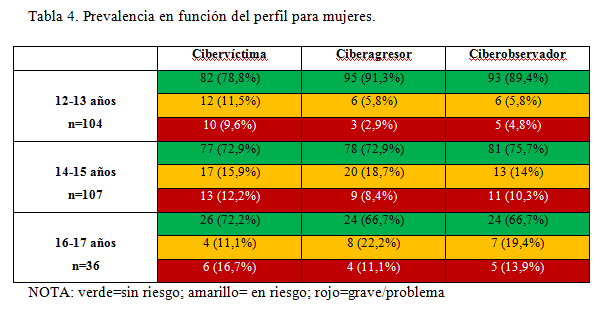 PROYECTO CIBERASTUR
PRINCIPADO DE ASTURIAS
¿Y DESPUÉS QUÉ?
Propuesta de acompañamiento a los planes de mejora que se definan en cada uno de los centros
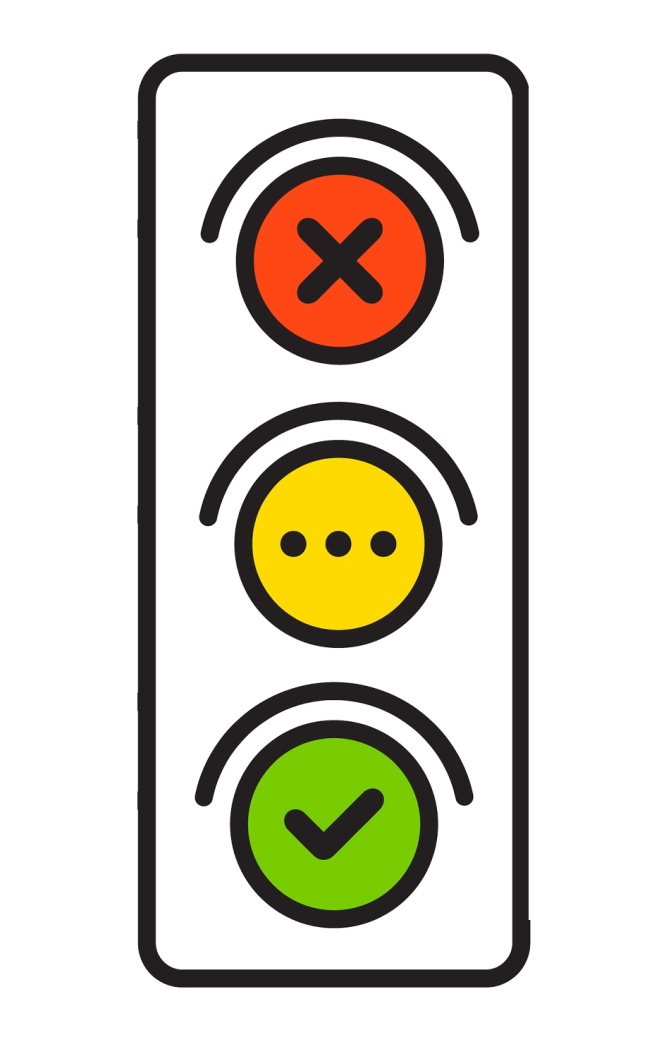